FRPA 101-C
DPOs
Interagency Review
FLUPs
General variations
Detailed plans of operation (DPOs)
DPO background
PurposeOverviewTiming
Review
purpose
DPOs are the means of reviewing proposed operations for consistency with FRPA and its regulations.





					  Sec. 41.17.090. (a)
DPO overview
The DPO must include a description and map of the proposed operations, identifying the land involved and the action proposed in sufficient detail to inform the public of the nature and location  of  the proposed operations 
				


					
					      Sec. 41.17.090(c)(1)
DPO required for non-dnr operations
The operator shall provide DOF with a DPO before beginning forest operations on 
Municipal land,
private forest land, including mental health trust land,
state land not managed by the division, including university land
			

			  Sec. 41.17.090(c); 11 AAC 99.140(a)
DPO filing site
File the DPO with the DOF area forester? at the office of the division with jurisdiction over the geographic area in which the operations will occur.
Area offices:
Southeast (Ketchikan)
Kenai-Kodiak (Soldotna)
Mat-Su/Southwest (Palmer)
Tok-Copper River (Tok)
Fairbanks-Delta (Fairbanks)
Operations in the Northern Zone should submit DPOs to the Fairbanks-Delta area.

						11 AAC 95.220(a)
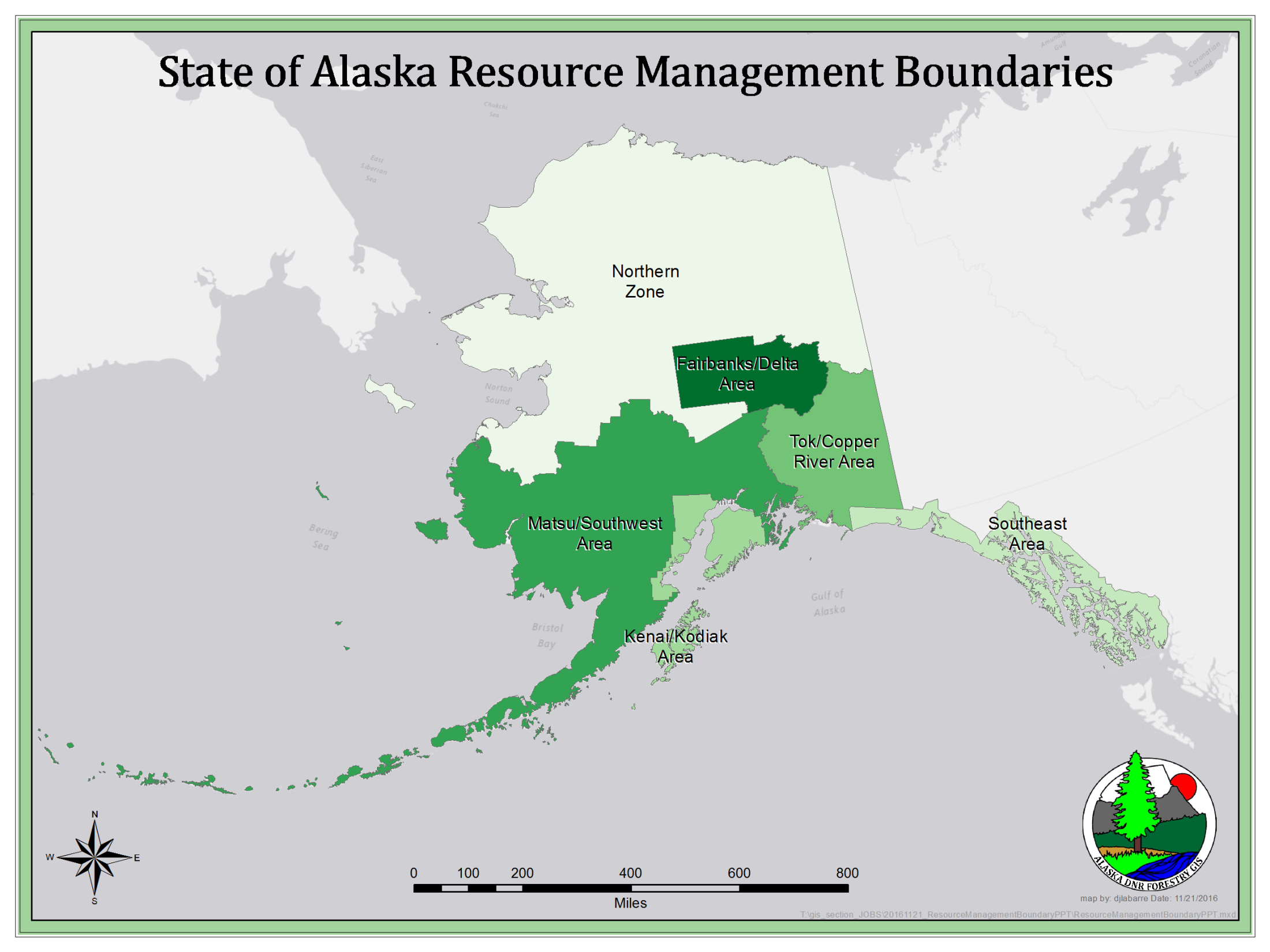 Annual dpos – region i
A DPO will be accepted only for those portions of the operation that the operator states will be completed by December 31 of the year for which the plan is submitted.  
If an operation in the DPO is not completed by December 31, and the operator plans to continue the opera­tion, the DPO must be                                renewed and reflect any change                                       in or addition to the operations.
						
11 AAC 95.220(d)
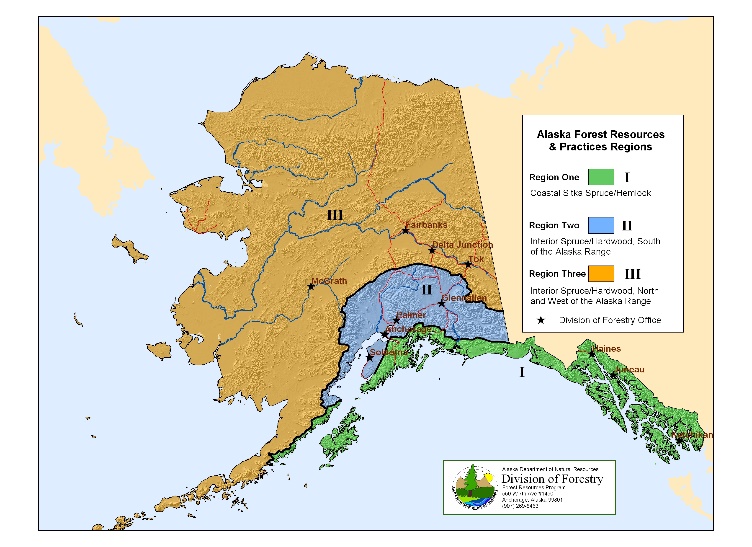 Annual dpos – regions ii-iii
A DPO must specify the beginning month and year covered by the plan; an approved plan will expire 12 months after the date specified.  
If an operation in the DPO is not completed within that 12-month period and the operator plans to continue the previously reviewed operation, the DPO must be renewed.


						11 AAC 95.220(e)
[Speaker Notes: In Region II-III, operators can submit a DPO that covers more than one year of operation, but must get a renewal for portions of the operation that are not completed by the end of the 12-month period.]
DPO renewal
An operator shall renew a detailed plan of operations annually. 
Renewal of a DPO is not subject to the review required for the initial DPO.  
To renew a DPO the operator shall submit a letter of intent to renew at the DOF area office where the DPO was originally submitted.


					     11 AAC 95.220(e),(f)
Dpo Forms and
FORMs
A DPO must be submitted on a form provided by DOF. 
DPO forms are on the DOF website at:




11 AAC 95.220(a)
http://forestry.alaska.gov/Assets/uploads/DNRPublic/forestry/pdfs/forestresources/DPO_2010.pdf
FORMs
DPO Summary
Map specifications
DPO
Harvest and silvicultural activity summary and characteristics 
Road activity summary and characteristics
Water and soil quality characteristics
Insect infestation or disease control methods
Reforestation commitment
						11 AAC 95.220(a)
[Speaker Notes: HAVE HANDOUTS OF ALL FORMS]
Supplemental FORMs
A:  Corporation, Limited Partnership, General Partnership, or JV information
B:  Mining reclamation act certification
C:  Reforestation plan example and worksheet for Regions II and III 
For more information see FRPA 101 H2-3, REFORESTATION – REGIONS II-III

						

						11 AAC 95.220(a)
Dpo content
DPO summary: Names & dates
The name, address, and approving signatures of the forest landowner, timber owner, and operator;
Dates that the operation is expected to begin and end




				        11 AAC 95.220(a)(1), (4)
DPO Summary: maps
A 1:63,360 scale USGS quadrangle map showing the area of operation and suitable for black and white duplication on 8-1/2 by 11-inch paper;
 4 copies of a map at a scale providing the most detail available showing the proposed operation, including unit boundaries;



					11 AAC 95.220(a)(2)-(3)
Required info: surface waters
The location and, if applicable, the classification of known surface waters that abut or are within harvest units (see FRPA 101 D);
The approximate location of 
proposed stream cross­ings; 
stream crossings requiring approval by the ADF&G under AS 16.05.871 (catalogued anadromous waters)
surface waters for which the operator requests ADF&G determine or verify the presence of fish by a field inspection					
					       11 AAC 95.220(a)(5)
surface waters, cont.
Within harvest units along Type II-A and II-B water bodies, the location of outer bends subject to erosion
	See FRPA 101-E2 RIPARIAN STANDARDS,
	REGION III

					


					    11 AAC 95.220(a)(5)
Required INFo:  units & material sites
The boundaries of cutting units, harvest techniques, and, where known, the yarding techniques and location of landings
To the extent known, the approximate location of a material extraction site (see 11 AAC 95.325)




				         11 AAC 95.220(a)(6), (8)
Required INFo: Roads
The approximate location of a mainline or spur road and whether the road is intended to be permanent or temporary;
Any road to be closed during the period of operation (see 11 AAC 95.320)
any known road to be located in a riparian area for a reason other than a water crossing (see Road Location, 11 AAC 95.285(b))
In Region II and III, where known, the approximate location of any winter road intended to be used for more than one winter
The total of new road construction 					     		       11 AAC 95.220(a)(7), (15)
Required info: slopes & unstable areas
In cutting units or areas traversed by roads:
Any known unstable area, including sites with slopes generally >50% gradient, with one or more of the following indicators:
landslide scars;
jack-strawed trees;
gullied or dissected slopes;
a high density of streams or zero-order basins; in this subparagraph, “zero-order basin” means a source basin for a headwater stream,
evidence of soil creep
					      11 AAC 95.220(a)(9)
Required info: slopes & unstable areas, cont.
In cutting units or areas traversed by roads:
Slope gradient >67%
Where known, the site-specific erosion prevention measures developed under 11 AAC 95.290(a) (Road Construction)




					    11 AAC 95.220(a)(9)
Required INFo: reforestation
Reforestation and site preparation methods, including
the preferred target species, 
regeneration technique
site preparation method



			
			        11 AAC 95.220(a)(10), .375(a)
Required info:  ReforesTation exemptions
To apply for an exemption from reforestation requirements a landowner must 
Request an exemption in the reforestation section of a DPO or a change in operations 
Demonstrate that the affected stand is significantly composed of insect and disease-killed, fire killed, wind thrown, or fatally damaged trees. 
	See FRPA 101-H REFORESTATION

						11 AAC 95.375(g)
Reforestation-regions II-III
DPOs in Regions II-III include Supplement C, the reforestation plan example and worksheet
Required INFo:  LTFs & SORT YARDS
The location of log transfer and log sort yard facilities







					  11 AAC 95.220(a)(12)
Required INFo: insect & disease control
Where applicable, measures to be taken for control of insect infestation or disease outbreak







					   11 AAC 95.220(a)(13)
land use conversions & dpos
An intention to convert forest land to other uses after timber harvesting may be stated in the DPO. 






						    AS 41.17.110
DPOs:  variation requests
Any requests for variation, including
Variations from riparian standards or other standards in FRPA or its regulations (11 AAC 95.235)
Small streamside variations in Region (11 AAC 95.240) 




					  11 AAC 95.220(a)(14)
Riparian variation requests – Region I
A map at 1:12,000 scale or finer that clearly shows the anadromous fish waterbody and the approximate location of the requested, numbered trees
A list of requested trees giving the species, DBH, and distance to ordinary high water mark (OHWM) of each tree;
Length of reach in the request
The surface water body classification type
Average channel width of the reach in the request
					   11 AAC 95.220(a)(14)
Riparian variation requests – Region I, cont.
The number of stems >12” in the riparian retention area of the reach in the request
The percentage of stems >12” in the reach that the operator is requesting to harvest, and that were harvested under a prior variation request, if any 



					   11 AAC 95.220(a)(14)
variation requests – Region II-III
A map at 1:12,000 scale or finer that clearly shows the anadromous or high value resident fish water body and the approximate location of the requested trees
Length of reach along which the variation trees are requested;
The surface water body classification type
Average channel width of the reach
					         

					   11 AAC 95.220(a)(14)
variation requests – Region II-III, cont.
A description of the species and the DBH range of the trees requested for harvesting;
The minimum distance from OHWM to the proposed variation harvest
The percentage of trees >9” DBH in the reach requested that the operator is requesting to harvest, and that were harvested under a prior variation request, if any
					          
					   11 AAC 95.220(a)(14)
ALLOWED USES in Riparian areas
The following activities are allowed in a riparian area without a variation, but must be identified in a DPO and comply with FRPA and its regulations: 
Road building for stream crossings where there is no feasible alternative that are built in compliance with road construction standards in 11 AAC 95.285(b) 
Water body crossing built in accordance with the bridge standards in 11 AAC 95.300
Locating material extraction sites in braided, glacial floodplains in compliance with material site standards in 11 AAC 95.325
					11 AAC 95.275(a), (b)
Required INFo:  DPO summary
A summary of the detailed plan of operation submitted on a summary form provided by the division. 






					   11 AAC 95.220(a)(14)
CORPORATIONS & Limited partnerships
Identify a corporation by a copy of the corporation's certificate of incorporation and articles of incorporation showing the corporation's name, state of incorporation, and identities of the registered agent, president, vice president, secretary, and treasurer.  
Identify a limited partnership by a copy of the limited partnership agreement, by evidence of filing of the limited partnership in the real property records as required by AS 32.11.010(a), and by the names and addresses of all general partners.  
						11 AAC 95.220(b)
General partnerships & joint ventures
Identify a general partnership or JV by documentation showing the
Proper name of the partnership or JV
Date that the partnership or JV was formed
Mailing address of the partnership or JV
Physical address of the partnership or JV
Names and titles of persons authorized to act for the partnership or JV
Names & addresses of all partners/parties to a JV
						11 AAC 95.220(b)
Voluntary plan of operations
Voluntary plans of operation
A forest landowner, timber owner, or operator may provide DNR with a voluntary plan of operations that describes the long‑term plans for timber harvesting.  
The purpose of a voluntary plan is to give DOF and the public an early opportunity to review plans, identify areas of concern, and provide local knowledge and early notice of potential problems to the forest landowner, timber owner, or operator.
					        Sec. 41.17.090. (b)
Voluntary plan distribution
DOF will, after receipt of the plan, distribute a copy of the voluntary plan of operations to each agency within 10 days
DOF will distribute summary informa­tion to persons on the mailing list.




						11 AAC 95.210(a)
Voluntary plan review
DOF will review the voluntary plan and provide a written response to the forest landowner, timber owner, or operator within 60 days after it is filed. 
DOF will not consider any comments received more than 45 days after the filing date.  
						


						11 AAC 95.210(b)
Voluntary plan response
The DOF response to a voluntary plan will identify areas of concern, provide local knowledge, and early notice of potential prob­lems, including any conflicts with FRPA or its regulations.  The specificity of the response will depend upon the quality and type of information supplied in the plan.  
DOF will send a copy of all comments to the forest landowner, timber owner, or operator. 
						
						11 AAC 95.210(b)
Changes in operations
Changes to dpos
During the DPO review, modifications to accommodate comments may be made without resubmitting the plan.  
After the DPO review, an operator shall notify the state forester of a proposed substantial change in operations using the procedures for submitting a DPO (see AS 41.17.090 (c)-(f)).


						  AS 41.17.090(g)
Change in operations
An operator shall notify the state forester of a change in operations from those described in the final DPO that is likely to cause significant adverse impact to fish habitat or surface water quality.  
Changes in operations that require agency review include:
A new or reconstructed bridge, road segment, or material disposal site that crosses surface waters, abuts a riparian area, or is on unstable soils;
A new or modified activity in a riparian area; or
An increase of 10 acres or more in a cutting unit.
						11 AAC 95.230(a)
Change in operations, cont.
Upon receipt of a notice of a change in operations, DOF will promptly review the proposed change, either in the field or in the office, and notify the operator of the time required for complete review.  
DOF may take up to 15 days for its review.



						11 AAC 95.230(b)
Change in operations, cont.
DOF will coor­dinate the review with the other agencies.  A review of a change and an agency decision made under this section will be follow the interagency coordination procedures in AS 41.17.098.  
If DOF determines that a change in operations is a substantial change, the operator shall revise the DPO and submit it for a new DPO review (see 11 AAC 95.220 and 11 AAC 95.225).

						11 AAC 95.230(c)
NEW Anadromous waters
An operator shall promptly inform DOF when a previously unknown anadromous fish water body is discovered within an area covered by a DPO.  
DOF will review the activities to be conducted within the riparian area of that water body as a change in operations (see 11 AAC 95.230(b)).  However, discovery of such a water body will not be considered a substantial change.  
						

11 AAC 95.230(d)
[Speaker Notes: Operations in the vicinity of a newly discovered anadromous water body must be consistent with other regulations of this chapter, including 11 AAC 95.265(e).]
Definition:  “substantial change”
A change in operations of sufficient scope so as to require a full 30-day review; including the inclusion of a new harvest unit and the construction of a road accessing a new area
“Substantial change" does not include a change made in response to an agency request, or a change made in response to field conditions that is intended to accomplish an operation included in the DPO. 

						11 AAC 95.230(e)
Interagency review
TIMING
Within 5 days after receipt of a DPO, the DOF shall distribute the DPO to DEC and ADF&G 
DOF shall distribute the general information received under AS 41.17.090(c)(1) to each person who has asked to receive copies of DPOs for the affected area.  This information is:
A description and map of the proposed operations, identifying the land involved and the action proposed in sufficient detail to inform the public of the nature and location  of  the proposed operations.
			 AS 41.17.090(d); 11 AAC 95.225(b)
Timing – 30 day review
Within 30 days after receipt of a DPO, the DOF shall review the plan to determine if the operations are consistent with FRPA and its regulations.  
Operations may begin under the plan when the 30‑day period expires or upon notice from DOF that the review has been completed, whichever occurs first

			       AS 41.17.090(e), .098(f), .116(a)
Timing – Exceptions to 30-day review
Operations may not proceed after 30 days if DOF has
issued a stop‑work order for a particular portion of the plan,
notified the operator that a one‑time, 10‑day extension is necessary for interagency elevation of an issue raised during the review, or
Notified the operator of a field inspection   
The operator may proceed with operations not covered by the stop work order, notice of field inspection, or the agency review. 
			        AS 41.17.090(e), .098(f), .116(a)
DPO Review period
The DPO review period begins on the day that the DOF area office receives a completed DPO.  However, the review period will not begin if DOF determines that the DPO does not include the required information, or the DPO summary is not suitable for black and white duplication.  
Within 5 days of receiving the initial DPO, the DOF will notify the operator if the DPO is incomplete or if the summary is unsuitable for duplication.
			 AS 41.17.090(b), 11 AAC 95.220(c)
Computation of time
The day of the action that starts the period of time is not included in the computation.  
The last day of the period is included, unless it is a Saturday, Sunday, or legal holiday, in which case the period of time runs until the end of the next day that is not a Saturday, Sunday, or legal holiday.  
If the period of time is less than 7 days, intermediate Saturdays, Sundays, and legal holidays are excluded in the computation.  
A half-holiday shall be considered as other days and not a holiday. 						   
						       11 AAC 95.805
DPO Review
Interagency review will not begin if DOF determines that the DPO does not include the required information, or the DPO summary is not suitable for black and white duplication.  
In DPO review or implementation, DNR shall consider the comments of DEC and ADF&G.



AS 41.17.090(b), 11 AAC 95.220(c); AS 41.17.098(b)
STREAM CLASSIFICATION
During the review, if a question arises concerning the proper classification of water body type for purposes of the riparian area management, ADF&G may resolve the question. 

For more information on stream classification, see FRPA 101-D STREAM CLASSIFICATION


			     AS 41.17.090(e), .098(f), .116(a)
DPOs and VARIATIONS
In a DPO review and in a decision on a proposed variation, the commissioner shall consider the comments of DEC and ADF&G





						Sec. 41.17.098(b)
DPO distribution
DOF will distribute DPOs to DEC and ADF&G within 5 days of receipt.  
DOF will distribute a copy of the DPO Summary and map to each person who has submitted a written request to be on the mailing list 


						11 AAC 95.225(b)
Agency comments
DOF will consider agency comments on a DPO only if they are timely and directly pertain to the compliance of the operation with the standards in FRPA or its regulations.




						11 AAC 95.225(c)
DPO review
DOF will provide a written review of a DPO consistent within the timelines (30 days unless affected by a SWO, inspection, or 10-day extension).  
DOF need not consider comments received more than 20 days after the date a DPO is filed, nor more than 5 days after notice of an elevation under (e) of this section.  
DOF will forward copies of all comments to the forest landowner.
						11 AAC 95.225(d)
elevations
If DOF determines that an agency recommendation will not be addressed in DOF’s written response to the landowner, DOF will first notify that agency.  
If an agency requests that a disagreement be elevated to a higher level of authority before the review period expires, DOF will notify the operator that the particular portion of the plan that is the subject of the disagreement may not begin until the 41st day after the plan was filed, or until the state forester renders a decision, whichever occurs first. 

			  AS 41.17.098(f), 11 AAC 95.225(e)
Elevations
An elevation request must be in writing, and must set out the factual basis for the need to elevate the disagreement.  
A request for an elevation, and DNR's re­sponse, must be promptly served on the operator.  
The operator will be allowed to participate at every step in the elevation process. 
	see also FRPA 101-A INTRODUCTION for more 	info on elevations
			AS 41.17.098(f), 11 AAC 95.225(e)
Public DPO requests
A person desiring to receive DPO summary for plans submitted during a calendar year must file a written request with the division to be placed on the mailing list for that year.
A mailing list expires at the end of the calendar year.  
A person may inspect a complete DPO during regular business hours in the DOF office where the plan was submitted.
				11 AAC 95.225(a); .220(a)(16)
Forest land use plans (flupS)
Forest land use plans & FRPA
A site-specific FLUP is required prior to all DNR timber harvests >10 acres other than timber salvaged from land cleared for a nonforest use. (AS 38.05.112(a))
DOF uses FLUPs to ensure that state timber harvest operations meet the standards of FRPA and its regulations.
FLUPs
In adopting a FLUP, DNR shall consider the best available data, including information provided by other agencies.
In adopting a FLUP on lands not covered by a State Forest management plan under AS 41.17.230, DNR shall consider non-timber uses and resources within the sale area. 



					     AS 38.05.112(b)-(c)
DNR-managed forest land
For DNR-managed lands, FRPA also ensures that forest land is administered for the multiple use of all resources and the sustained yield of renewable resources.  This is achieved through 
FRPA and its regulations, 
Title 38 and 11 AAC 71 statutes and regulations on state forest management, and 
land use plans.

						11 AAC 95.185(e)
DNR Forest management
A timber harvest operation on state land managed by DNR must follow applicable standards and guidelines of land use plans (AS 38.04.065), FLUPs (AS 38.05.112 ), or State Forest management plans (AS 41.17.230).
11 AAC 95.260(c)
For detailed information on riparian variations, including small streamside variations, see FRPA 101-E RIPARIAN STANDARDS
General variations
Riparian Variation
In evaluating a request for a variation to harvest timber in a riparian retention area DOF will consider the impact of the harvest on non-merchantable trees within the riparian retention area, and DOF may condition and document the variation authorization in order to protect non-merchantable trees that are important to maintain fish habitat and water quality. 


			AS 41.17.087(a), 11 AAC 95.235(d)
Variation procedures
DOF will process a request for a variation as part of a review of a DPO or of a change in operations. 






	        AS 41.17.087,.098(b),(d); 11 AAC 95.235(a)
Additional practices
When requesting a variation, an operator shall list any additional practices or measures that will be used to achieve the purposes of FRPA.





						11 AAC 95.235(b)
Variations - Science
DOF may grant a variation if the variation is needed to conduct a scientific experiment designed to further the knowledge of appropriate forest management and that evaluates the effectiveness of various forest practices in achieving FRPA’s objectives.  

						11 AAC 95.235(c)
Variation report
Each year, DOF will provide the Board of Forestry a report of all variations requested in the previous calendar year and the action taken on each request.
						




						11 AAC 95.235(c)